Семнадцатое февраля.Классная работа.
Морфологический разбор числительного.
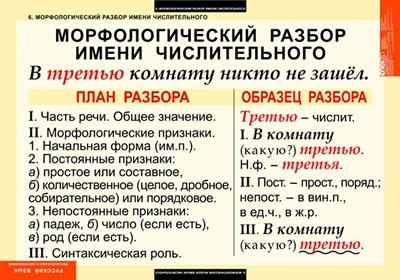 Рассыпался горох на семьдесят дорог (Некрасов). 1 вариант
Подставив дюжие плечи под переносную трибуну, десятеро солдат тащили ее сюда(Павленко). 2 вариант
И графиня в сотый раз рассказывала внуку свой анекдот (Пушкин). 3 вариант
Рассыпался горох на семьдесят дорог (Некрасов).
(На) семьдесят (дорог)
Имя числительное; обозначает количество предметов при счёте, отвечает на вопроссколько?
Н. ф. – семьдесят.А) Постоянные признаки: сложное; количественное.Б) Непостоянные признаки: употреблено в форме винительного падежа.
Образует цельное словосочетание с существительным на семьдесят дорог, которое выполняет роль обстоятельства места.
Подставив дюжие плечи под переносную трибуну, десятеро солдат тащили ее сюда(Павленко).
десятеро (солдат)
Имя числительное; обозначает количество предметов при счёте, отвечает на вопроссколько?
Н. ф. – десятеро.А) Постоянные признаки: простое; собирательное.Б) Непостоянные признаки: употреблено в форме именительного падежа.
Образует цельное словосочетание с существительным десятеро солдат, которое выполняет роль подлежащего.
И графиня в сотый раз рассказывала внуку свой анекдот (Пушкин).
(в) сотый (раз)
Имя числительное; обозначает порядок предметов при счёте, отвечает на вопрос в который?
Н. ф. – сотый.А) Постоянные признаки: простое; порядковое.Б) Непостоянные признаки: употреблено в форме единственного числа, мужского рода, винительного падежа.
Образует цельное словосочетание с существительным в сотый раз, которое выполняет роль обстоятельства.